الصف : الثالثالمادة: اللغة العربيةالدرس: الزهرة والعصفور الدوري
عزيزي التلميذ يتوقع منك في نهاية الدرس أن تكون قادرا على
أن تقرأ النص قراءة جهرية معبرة
أن تحدد الفكر الفرعية للنص
أن تشرح معاني الكلمات الجديدة
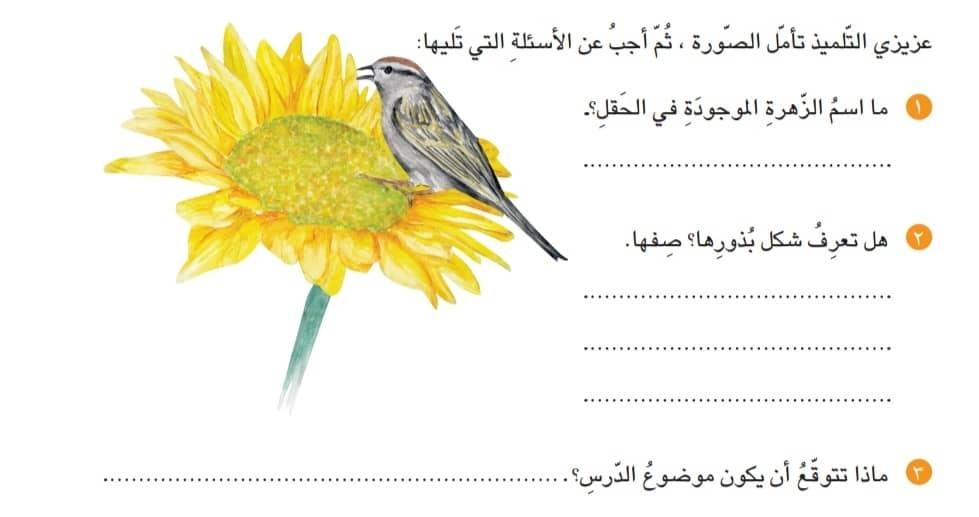 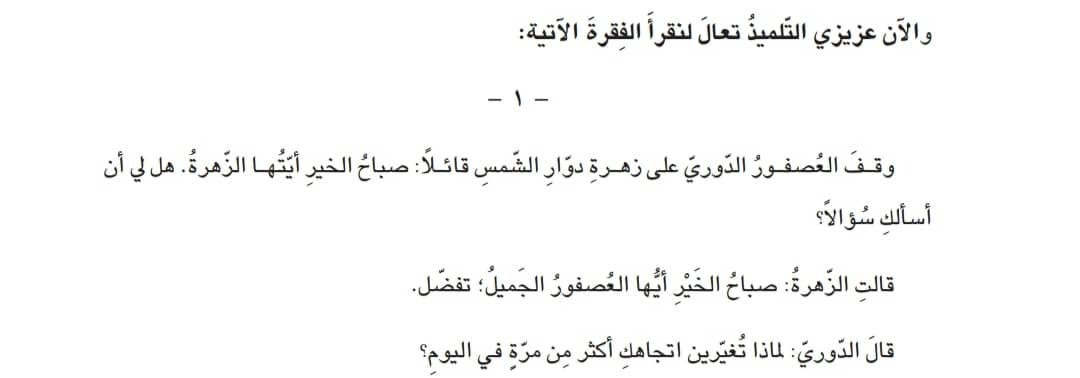 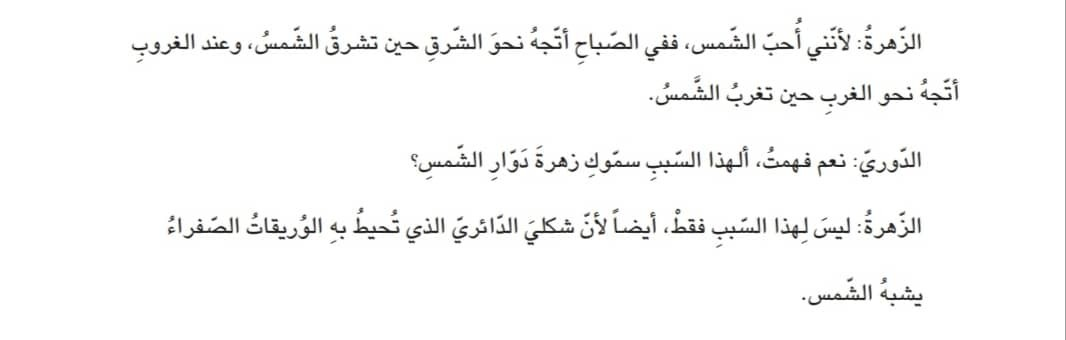 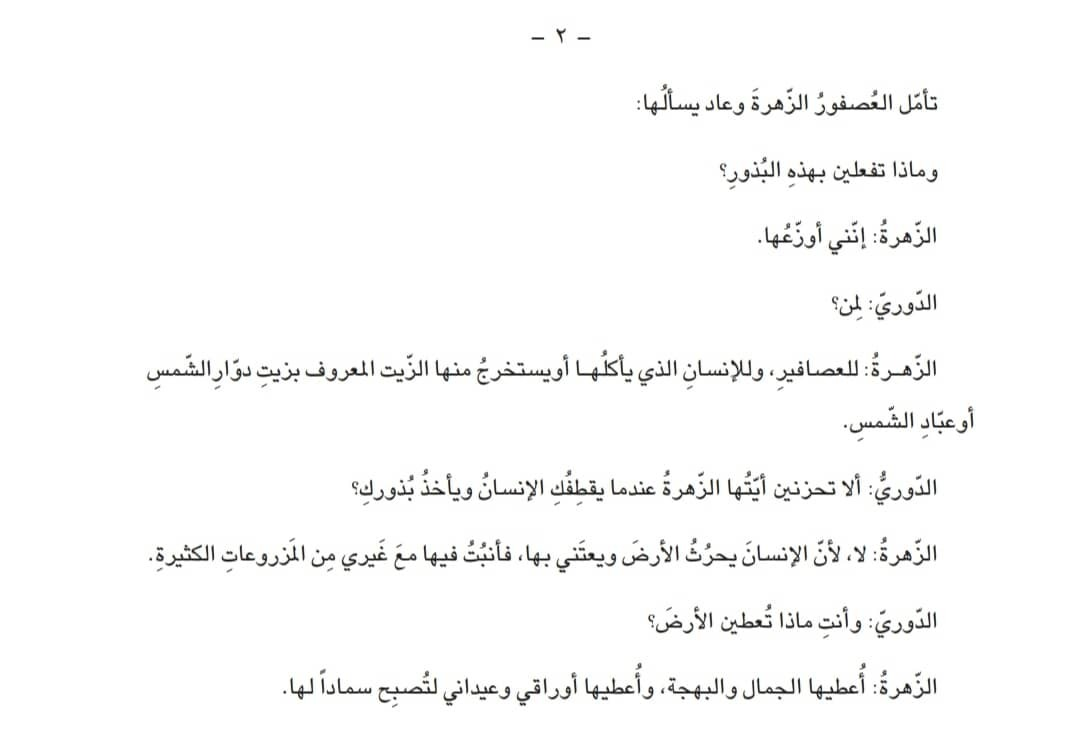 - 3 –

رف العصفور  بجناحيه وقال: هل تسمحين لي أن ألتقط  بذرة من بذورك؟
الزهرة: بكل سرور. خذ ما شئت.
التقط العصفور بذرة، وطار بها إلى صديقه المريض وقال: إلى اللقاء أيتها الزهرة المعطاءة
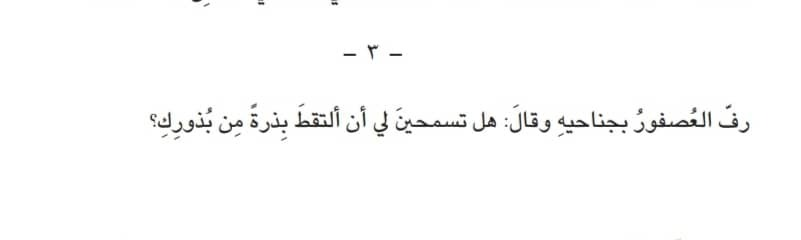 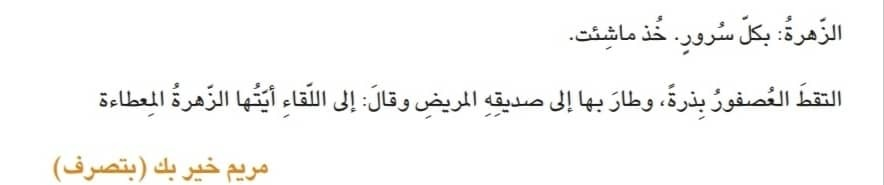 شرح المفردات الجديدة
التقط: أخذ ببطء
المعطاءة: الكريمة
الفكر الفرعية في النص
المقطع الأول: سبب تسمية زهرة دوار الشمس بهذا الاسم
المقطع الثاني: فوائد زهرة دوار الشمس
المقطع الثالث: أخلاق حميدة
إلى اللقاء